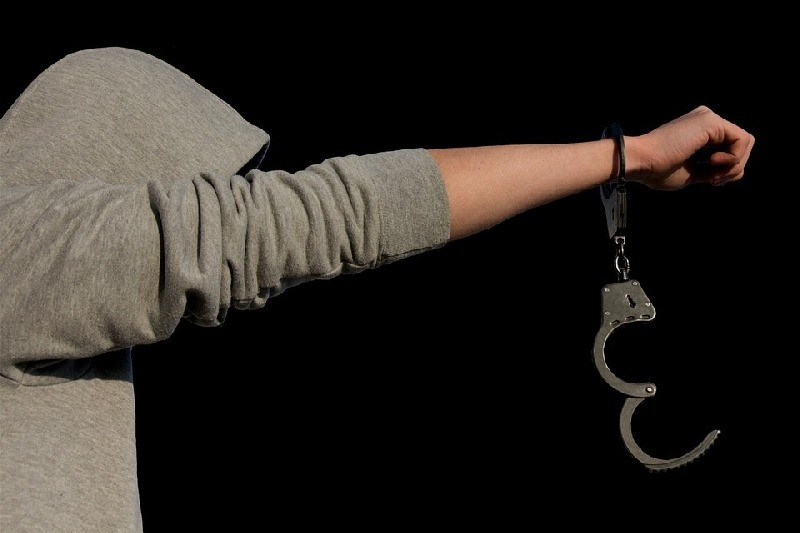 5. Звільнення від покарання та його відбування
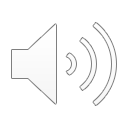 Проф. Наталія Гуторова
navchgutorova@gmail.com
План
Загльна характеристика та види звільнення від покарання та його відбування
Звільнення від покарання на підставі втрати суспільної небезпечності
Звільнення від покарання у зв’язку із закінченням строків давності
Звільнення від відбування покарання на підставі законів про амністію 
Звільнення від відбування покарання з випробуванням
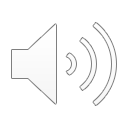 Література
Про застосування амністії в Україні. Закон України від 1 жовтня 1996 року,№ 392/96-ВР https://zakon.rada.gov.ua/laws/show/392/96-%D0%B2%D1%80#Text
Про Положення про порядок здійснення помилування. Указ Президента України від 21 квітня 2015 року № 223/2015. https://zakon.rada.gov.ua/laws/show/223/2015#Text
Кримінальне право України. В 2-х частинах. Загальна частина. Підручник за ред. В.Я. Тація,В.І. Тютюгіна, В.І. Борисова. Право, 2020. С. 453-501
Дудоров О.О., Хавронюк М.І. Кримінальне право: Навчальний посібник / За заг. ред. М.І. Хавронюка. – К.: Ваіте, 2014. – с. 364-426. https://www.osce.org/files/f/documents/8/9/358166.pdf
ОГЛЯДИ судової практики Касаційного кримінального суду у складі Верховного Суду :
https://supreme.court.gov.ua/userfiles/media/ogljad_kks_vs.pdf - С. 17-18
https://supreme.court.gov.ua/userfiles/media/new_folder_for_uploads/supreme/Oglyad_KKS_2020.pdf - с. 9-11
https://supreme.court.gov.ua/userfiles/media/new_folder_for_uploads/supreme/Oglyad_KKS_VS_za_2021.pdf - С. 12-14
Рекомендую прочитати:
Текст проєкту нового Кримінального кодексу України, https://newcriminalcode.org.ua/criminal-code, розділи 3.3, 3.4, 3.5
Горох О. П. Сучасні кримінально-правові проблеми звільнення від покарання та його відбування : монографія / / О. П. Горох ; [наук. ред. А. А. Музика]. – Харків : Право, 2019. 76 с. http://ekmair.ukma.edu.ua/bitstream/handle/123456789/17882/Suchasni_kryminalno-pravovi_problemy_zvilnennia_vid_pokarannia_ta_yoho_vidbuvannia_vstup.pdf?sequence=1&isAllowed=y 
В’юник М. В. Кримінально-правове регулювання в Україні: реалії та перспективи (аналітичні матеріали) / М. В. В’юник, М. В. Карчевський, О. Д. Арланова ; упоряд. Ю. В. Баулін. – Харків : Право, 2020. – 212 с. https://www.academia.edu/44887770
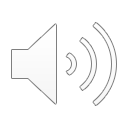 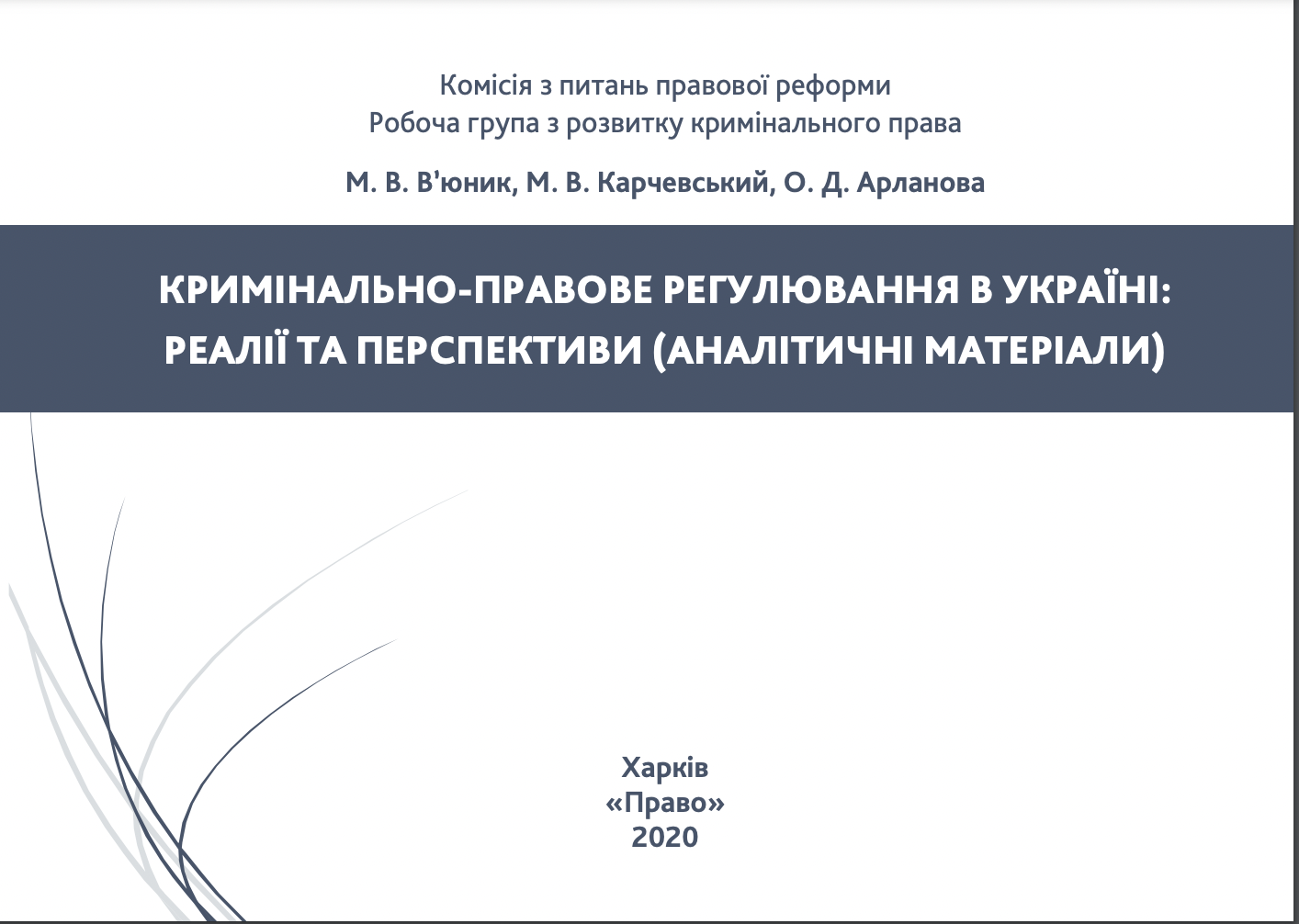 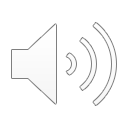 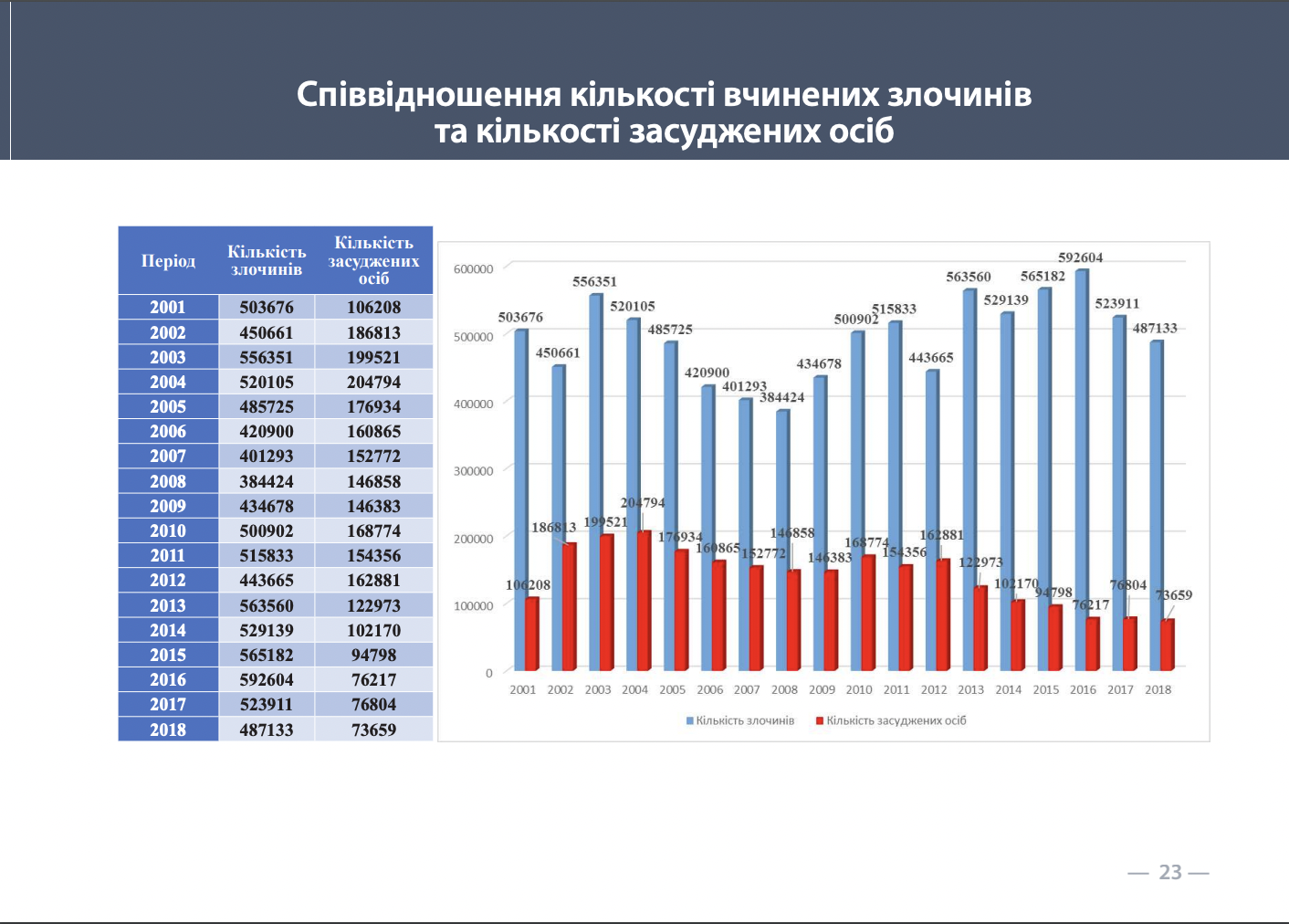 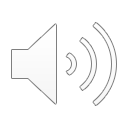 Відмова за наявності підстави, визначеної законом, за рішенням суду, від:
Призначення покарання;
Відбування призначеного покарання у повному обсязі;
Відбування частини призначеного покарання;
Відбування частини призначеного покарання із заміною її більш м’яким.
1. Загльна характеристика звільнення від покарання та його види
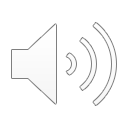 ЮРИДИЧНА ПІДСТАВА ЗВІЛЬНЕННЯ ВІД ПОКАРАННЯ АБО ЙОГО ВІДБУВАННЯ
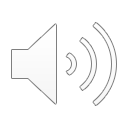 ЗВІЛЬНЕННЯ ВІД ПРИЗНАЧЕННЯ ПОКАРАННЯ
Стаття 74. Звільнення від покарання та його відбування
1. Звільнення засудженого від покарання або подальшого його відбування, заміна більш м'яким, а також пом'якшення призначеного покарання, крім звільнення від покарання або пом'якшення покарання на підставі закону України про амністію чи акта про помилування, може застосовуватися тільки судом у випадках, передбачених цим Кодексом.
2. Особа, засуджена за діяння, караність якого законом усунена, підлягає негайному звільненню від призначеного судом покарання.
3. Призначена засудженому міра покарання, що перевищує санкцію нового закону, знижується до максимальної межі покарання, встановленої санкцією нового закону. У разі якщо така межа передбачає  більш м'який вид покарання, відбуте засудженим покарання зараховується з перерахуванням за правилами, встановленими частиною першою статті 72 цього Кодексу.
4. Особа, яка вчинила кримінальний проступок або нетяжкий злочин, крім корупційних кримінальних правопорушень, кримінальних правопорушень, пов’язаних з корупцією, порушень правил безпеки дорожнього руху або експлуатації транспорту особами, які керували транспортними засобами у стані алкогольного, наркотичного чи іншого сп’яніння або перебували під впливом лікарських препаратів, що знижують увагу та швидкість реакції, може бути за вироком суду звільнена від покарання, якщо буде визнано, що з урахуванням бездоганної поведінки і сумлінного ставлення до праці цю особу на час розгляду справи в суді не можна вважати суспільно небезпечною.
5. Особа також може бути за вироком суду звільнена від покарання на підставах, передбачених статтею 49 цього Кодексу.
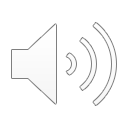 Умова – особа вчинила кримінальний проступок або нетяжкий злочин, крім корупційних кримінальних правопорушень, кримінальних правопорушень, пов’язаних з корупцією, порушень правил безпеки дорожнього руху або експлуатації транспорту особами, які керували транспортними засобами у стані алкогольного, наркотичного чи іншого сп’яніння або перебували під впливом лікарських препаратів, що знижують увагу та швидкість реакції 

Підстава - з урахуванням бездоганної поведінки і сумлінного ставлення до праці цю особу на час розгляду справи в суді не можна вважати суспільно небезпечною
Характеристика – безумовне, полягає у звільненні від призначення покарання, застосовується на підставі положень КК, диспозитивне, за суб’єктом – загальне
ЗВІЛЬНЕННЯ ВІД ПОКАРАННЯ У ЗВʼЯЗКУ ЗІ ВТРАТОЮ СУСПІЛЬНОЇ НЕБЕЗПЕЧНОСТІ (Ч. 4 СТ. 74 КК)
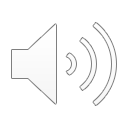 Умови: 
особа вчинила кримінальне правопорушення, крім проти основ національної безпеки України, передбачених у статтях 109-114-2, проти миру та безпеки людства, передбачених у статтях 437-439 і частині першій статті 442 цього Кодексу; 
минули строки, передбачені ст. 49 КК;
Відсутня згода цієї особи на звільнення від кримінальної відповідальності на підставі ст. 49 КК

Підстава – ч. 5 ст. 74 КК

Характеристика – безумовне, полягає у звільненні від призначення покарання, застосовується на підставі положень КК, імперативне, за суб’єктом – загальне
ЗВІЛЬНЕННЯ ВІД ПОКАРАННЯ У ЗВ’ЯЗКУ ІЗ ЗАКІНЧЕННЯМ СТРОКІВ ДАВНОСТІ
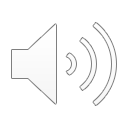 Постанови ККС щодо застосування ч. 5 ст. 74 КК
Якщо звільнення особи від покарання відбувається за правилами ч. 5 ст. 74 КК, то її згода чи згода інших учасників судового розгляду на таке звільнення необов’язкова. Початок обчислення строків звільнення від покарання на підставі ч. 5 ст. 74 КК, ураховуючи тлумачення формулювання «з дня вчинення злочину» (ч. 1 ст. 49 КК), починається з дня вчинення злочину і має враховуватися в цей строк як перший день відповідного строку давності (Детальніше з текстом постанови ККС від 11.03.2020 у справі № 137/142/15-к (провадження № 51-5677км19) можна ознайомитися за посиланням http://reyestr.court.gov.ua/Review/88232340)
Закінчення строків давності притягнення до кримінальної відповідальності не є реабілітуючою підставою, у зв’язку із чим необхідна згода на звільнення особи від кримінальної відповідальності, а за відсутності такої згоди суд вправі звільнити лише від покарання на підставі ч. 5 ст. 74 КК. 18 Призначення покарання Огляд судової практики ККС ВС Детальніше з текстом постанови Верховного Суду від 26 червня 2018 року у справі № 570/3743/15-к (провадження № 51-2727 км 18) можна ознайомитися за посиланням http://reyestr.court.gov.ua/ Review/75099986
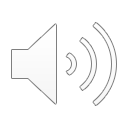 Умова – особа до набрання чинності законом «Про амністію» або у строки, передбачені цим законом, вчинила кримінальне правопорушення, за яке їй призначене покарання

Підстава – сукупність ознак, яка характеризує вчинене правопорушення особу винного є необхідною і достатньою для застосування повного або часткового звільнення від відбування покарання, передбаченого законом «Про застосування амністії в Україні» та  відповідним законом про амністію
Характеристика – безумовне, полягає у звільненні від відбування покарання або його частини, застосовується на підставі закону «Про амністію», імперативне
Звільнення від відбування покарання на підставі законів про амністію
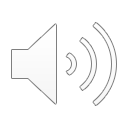 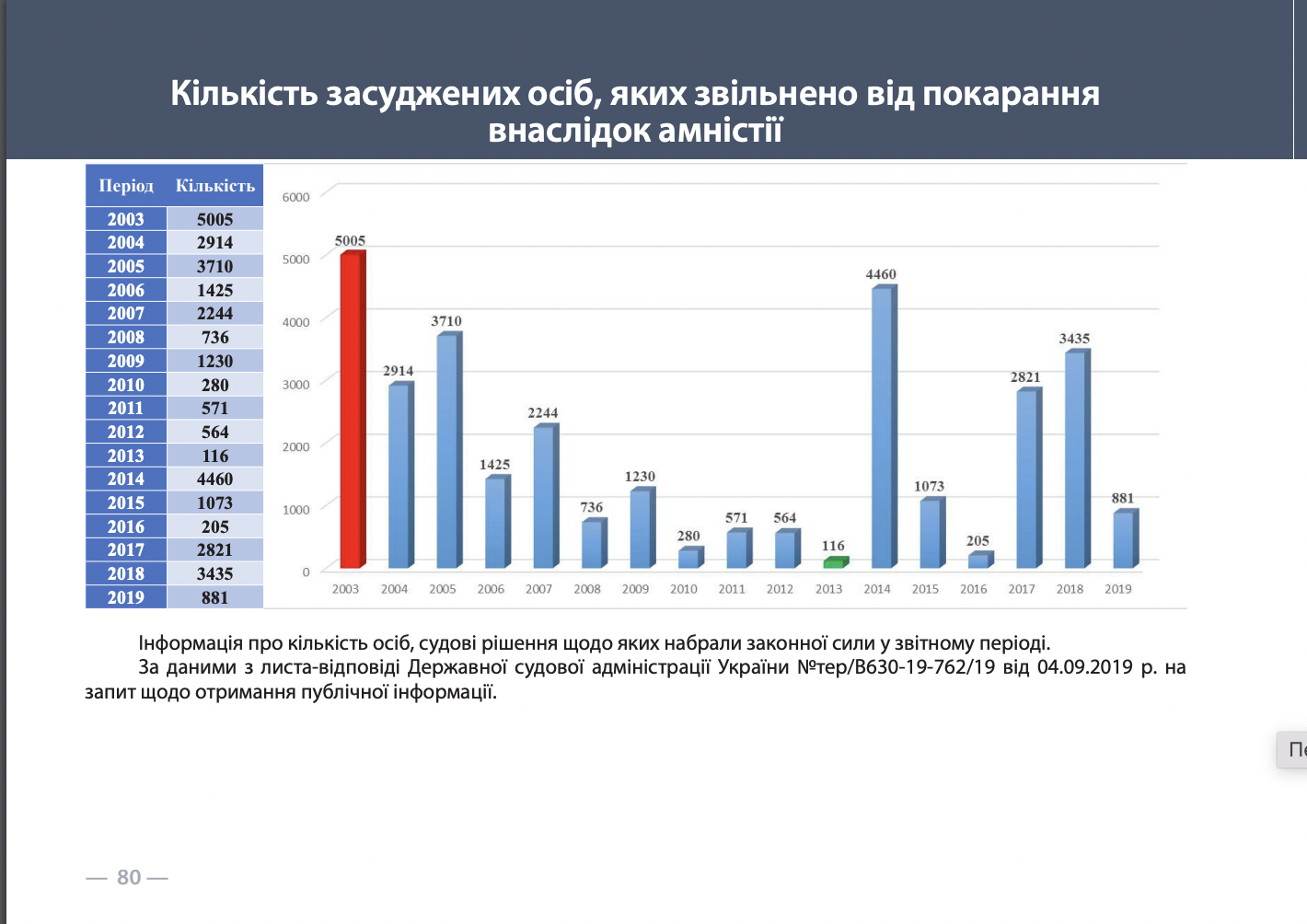 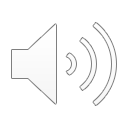 Імперативність звільнення на підставі Закону «Про амністію у 2016 році»?
Стаття 10. Виконання цього Закону покладається на суди.
Питання про застосування амністії суд вирішує за ініціативою особи, яка підтримує публічне обвинувачення в суді чи здійснює нагляд за додержанням законів при виконанні судових рішень у кримінальних справах, а також при застосуванні інших заходів примусового характеру, пов’язаних з обмеженням особистої свободи громадян, органу або установи виконання покарань, а також за ініціативою обвинуваченого (підсудного) чи засудженого, їхніх захисників чи законних представників.
Застосування цього Закону здійснюється щодо:
в) засуджених, які перебувають в установах виконання покарань, - за поданням начальника установи, погодженим з відповідною спостережною комісією або службою у справах дітей, або за клопотанням самого засудженого, його захисника чи законного представника, а щодо військовослужбовців, які тримаються в дисциплінарному батальйоні, - за поданням командування дисциплінарного батальйону, військової частини, начальника гарнізону, органів управління Військової служби правопорядку у Збройних Силах України або за клопотанням самого військовослужбовця, його захисника чи законного представника. До подання додаються довідка про заохочення і стягнення, особова справа засудженого та інші документи, необхідні для вирішення питання про застосування амністії;
Стаття 15. Особи, на яких поширюється дія цього Закону, можуть бути звільнені від відбування основного і додаткового покарання, призначеного судом, крім конфіскації майна, у частині вироку, що не була виконана на день набрання чинності цим Законом.
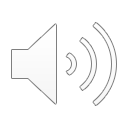 Постанови ККС щодо застосування звільнення від відбування покарання на підставі закону «Про амністію»
Суд може відмовити особі в задоволенні клопотання про застосування амністії та звільнення від відбування основного покарання виключно у випадку, коли особа, щодо якої ставиться таке питання, не належить до осіб, до яких амністія може застосовуватися, або належить до осіб, застосування амністії щодо яких заборонено законом. Вказівка в Законі України «Про застосування амністії в Україні» на те, що амністія «може бути застосована», зобов'язує суд перевірити, чи є суб'єктом амністії особа, щодо якої таке питання ставиться, та не дає права суду відмовити в задоволенні такого клопотання на інших підставах. Згадані вище норми закону передбачають застосування амністії за наявності певних умов саме до осіб, а не до покарання, а тому вид та розмір призначеного такій особі покарання, якщо вона є суб'єктом амністії, не впливає на можливість її звільнення від його відбування Детальніше з текстом постанови ВС від 10.06.2021 у справі № 623/3346/17 (провадження № 51-1124км20) можна ознайомитися за посиланням https://reyestr.court.gov.ua/Review/97657220 
Обвинувачений може бути звільнений від основного покарання на підставі п. «є» ст. 1 Закону України «Про амністію у 2016 році», якщо він має матір, яка досягнула 75 років, та рідну сестру, інваліда ІІІ групи. З огляду на положення статей 6, 15 Закону України «Про амністію у 2016 році», а також тяжкість вчиненого обвинуваченим злочину, грубе порушення ним вимог Правил дорожнього руху, що призвело до скоєння дорожньо-транспортної пригоди, внаслідок якої наступила смерть потерпілого, унеможливлює звільнення обвинуваченого від додаткового покарання у виді позбавлення права керувати транспортними засобами на підставі цього Закону Детальніше з текстом постанови ВС від 23.09.2021 у справі № 703/799/18 (провадження № 51-1513км21) можна ознайомитися за посиланням https://reyestr.court.gov.ua/Review/99926642
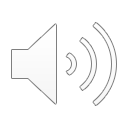 ЗВІЛЬНЕННЯ ВІД ВІДБУВАННЯ ПОКАРАННЯ З ВИПРОБУВАННЯМ
Ст. 75 КК «Звільнення від відбування покарання з випробуванням»;
Ст. 79 КК «Звільнення від відбування покарання з випробуванням вагітних жінок і жінок, які мають дітей віком до семи років»
Ст. 104 КК «Звільнення від відбування покарання з випробуванням» (застосовується до неповнолітніх)
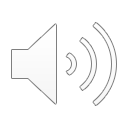 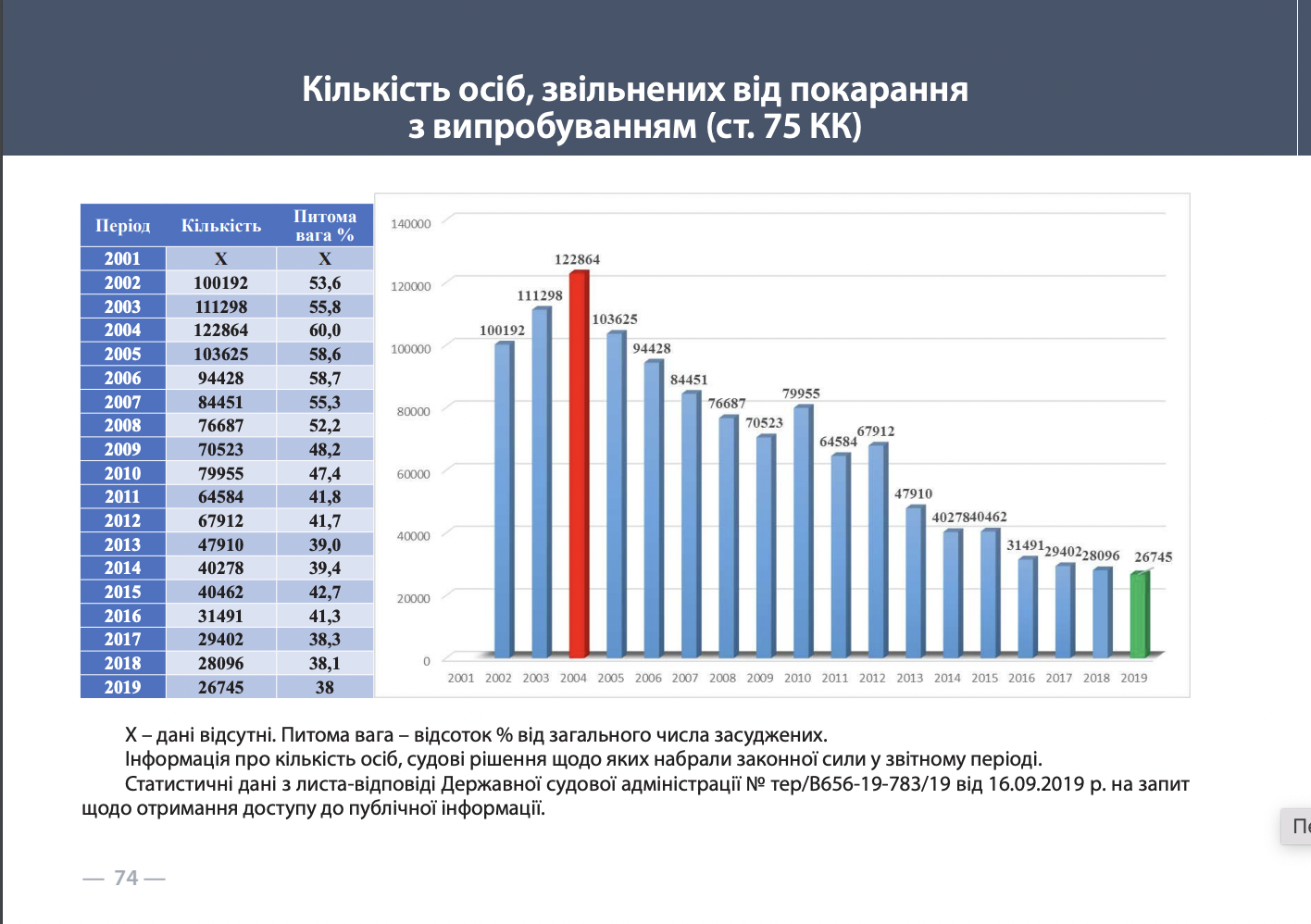 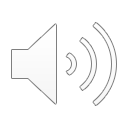 СТАТТЯ 75. ЗВІЛЬНЕННЯ ВІД ВІДБУВАННЯ ПОКАРАННЯ З ВИПРОБУВАННЯМ
Умова – 
1) особі призначено покарання у виді виправних робіт, службового обмеження для військовослужбовців, обмеження волі, або позбавлення волі на строк не більше п'яти років;
2) Вчинене кримінальне правопорушення не пов’язане з корупцією, порушенням правил безпеки дорожнього руху або експлуатації транспорту особами, які керували транспортними засобами у стані алкогольного, наркотичного чи іншого сп’яніння або перебували під впливом лікарських препаратів, що знижують увагу та швидкість реакції

Підстава – 
можливість виправлення засудженого без відбування покарання, висновок про що суд робить враховуючи тяжкість кримінального правопорушення, особу винного та інші обставини справи
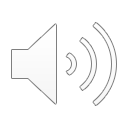 ПОСТАНОВА ВС ВІД 17.10.2019, ПРОВАДЖЕННЯ № 51 - 1532 КМ 19
http://www.reyestr.court.gov.ua/Review/85033304 
Доводи касаційної скарги прокурора про неправильне застосування ст. 75 КК України і як наслідок невідповідність призначеного судом першої інстанції покарання тяжкості кримінального правопорушення та особі засудженого внаслідок м`якості не відповідають фактичним обставинам справи та не спростовують висновки суду щодо призначеного ОСОБА_1 основного покарання із застосуванням ст. 75 КК України.
При вирішенні питання щодо виду та розміру призначеного ОСОБА_1 покарання суд першої інстанції врахував ступінь тяжкості вчиненого ним злочину, який відповідно до ст. 12 КК України є злочином невеликої тяжкості, особу засудженого, який вперше притягується до кримінальної відповідальності, позитивно характеризується та має на утриманні малолітню дитину, а також конкретні обставини справи.
Обставин, що обтяжують або пом`якшують покарання, судом встановлено не було. 
Врахувавши, всі зазначені обставини в їх сукупності, суд першої інстанції дійшов обґрунтованого висновку про можливість виправлення і перевиховання ОСОБА_1 без його ізоляції від суспільства, звільнивши його від відбуття основного покарання з випробуванням на підставі ст. 75 КК України, але в умовах здійснення контролю за його поведінкою під час звільнення від відбування покарання з випробуванням, поклавши на нього обов`язки, передбачені ст. 76 КК України.
Заборони застосування ст. 75 КК України за умови невизнання засудженим своєї вини КК України не містить. 
Отже, покарання засудженому ОСОБА_1 призначено судом першої інстанції відповідно до вимог закону, за своїм видом та розміром є необхідним та достатнім для його виправлення і попередження нових злочинів, призначене йому покарання відповідає вимогам ст. 65 КК України.
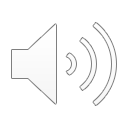 ПОСТАНОВА ВС ВІД 19.12.2019, ПРОВАДЖЕННЯ № 51-4598КМ19
http://reyestr.court.gov.ua/Review/86566113 
Так, позиція потерпілого щодо визначення винному виду та розміру покарання хоча і може враховуватися судом при призначенні покарання, однак не є визначальною та не обмежує суд у реалізації своїх дискреційних повноважень, визначених законом про кримінальну відповідальність. Таким чином, апеляцій суд, переглядаючи кримінальне провадження, погодившись з рішенням суду першої інстанції в частині призначеного засудженого покарання, діяв в межах своїх дискреційних повноважень.
Таким чином, покарання призначене ОСОБА_1 із застосуванням ст. 75 КК України є справедливим, необхідним і достатнім для його виправлення та попередження вчинення ним нових злочинів. Переконливих доводів про необхідність призначення засудженому більш суворого покарання у касаційній скарзі прокурора не міститься, розглядом кримінального провадження не встановлено.
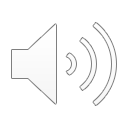 ВИПРОБУВАННЯ
Іспитовий строк призначається на строк від одного до трьох років;
Обов’язки:
не вчинити нового кримінального правопорушення;
виконувати обов'язки, покаладені судом на підставі ст. 76 КК;
не вчинювати систематично правопорушення, що потягли за собою адміністративні стягнення і свідчать про небажання стати на шлях виправлення.
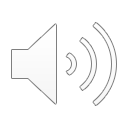 ПОСТАНОВА ВС ВІД 19.12.2019, ПРОВАДЖЕННЯ № 51-4672КМ19
http://reyestr.court.gov.ua/Review/86566240
…місцевим судом були враховані усі обставини справи, взято до уваги ступінь тяжкості вчиненого злочину, який відповідно до ст. 12 КК України відноситься до категорії тяжких злочинів та в наслідок якого потерпіла ОСОБА_2 отримала тяжкі тілесні ушкодження; дані про особу винного, який є інвалідом 3 групи, що він добровільно частково відшкодував витрати потерпілої на лікування, позитивно характеризується, і визнав ці обставин такими, що пом`якшують покарання.                        
Таким чином, суд, застосовуючи принцип індивідуалізації покарання, звільнив засудженого від відбування призначеного йому основного покарання з випробуванням, на підставі ст. 75 КК України, навівши переконливі підстави такого рішення, зазначивши, що за таких обставин буде досягнута мета покарання. 
Окрім того, встановлюючи тривалість іспитового строку, суд першої інстанції  врахував  характер і ступінь тяжкості  вчиненого злочину, вид та розмір призначеного покарання, обставини, що характеризують особу засудженого, а тому вірно визначив ОСОБА_1 тривалість іспитового строку, який становить 3 роки. Даний проміжок часу є необхідний  для того, щоб засуджений довів своє виправлення без реального відбування основного покарання.
За таких обставин, доводи захисника про необґрунтоване завищення судом тривалості іспитового строку є безпідставними.
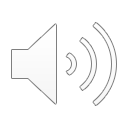 ПРИЗНАЧЕННЯ ДОДАТКОВИХ ПОКРАНЬ ПРИ ЗВІЛЬНЕННІ ВІД ВІДБУВАННЯ ПОКАРАННЯ З ВИПРОБУВАННЯМ
Стаття 77. Застосування додаткових покарань у разі звільнення від відбування основного покарання з випробуванням
У разі звільнення від відбування покарання з випробуванням можуть бути призначені додаткові покарання у виді штрафу, позбавлення права обіймати певні посади або займатися певною діяльністю та позбавлення військового, спеціального звання, рангу, чину або кваліфікаційного класу.

Висновок: покарання у виді конфіскації майна не може бути призначене навіть у випадках, коли в санкції статті КК воно передбачене як обов’язкове.
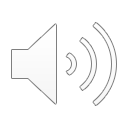 УХВАЛА ВС ВІД 16.08.18, ПРОВАДЖЕННЯ № 51-3549 КМ 18
http://reyestr.court.gov.ua/Review/76054009
Так, відповідно до ст.77 КК України у разі звільнення від відбування покарання з випробуванням можуть бути призначені додаткові покарання у виді штрафу, позбавлення права обіймати певні посади або займатися певною діяльністю та позбавлення військового, спеціального звання, рангу, чину або кваліфікаційного класу.
Отже, при застосуванні положень ст.75 КК України конфіскація майна як додаткове покарання не може бути призначена.
Всупереч цьому, суд першої інстанції при призначенні ОСОБА_1 покарання за ч.2 ст.368 КК України застосував конфіскацію майна.
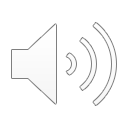 ПРАВОВІ НАСЛІДКИ
Сприятливі: 
Звільнення судом від призначеного покарання після закінчення іспитового строку засудженого, який виконав покладені на нього обов'язки та не вчинив нового кримінального правопорушення.

Несприятливі:
1) направлення засудженого для відбування призначеного покарання якщо він не виконує покладені на нього обов'язки або систематично вчинює правопорушення, що потягли за собою адміністративні стягнення і свідчать про його небажання стати на шлях виправлення;
2) Призначення покарання за сукупності вироків якщо особа протягом іспитового строку вчинила нове кримінальне правопорушення.
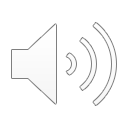 ПОСТАНОВА ВС ВІД 18.03.2019,ПРОВАДЖЕННЯ № 51-5195КМО18
http://reyestr.court.gov.ua/Review/80716309
У випадку, якщо особа, яка була звільнена судом від відбування покарання з випробуваннями, і до закінчення визначеного судом іспитового строку знову вчинила умисний злочин, який не є тяжким та особливо тяжким, вона підлягає звільненню від відбування покарання за вчинення останнього злочину на підставі Закону України «Про амністію у 2016 році», за умови, якщо вона являється суб'єктом застосування цього Закону. У випадку, якщо особа попереднім вироком була засуджена за злочин, який виходячи з його тяжкості або переліку статей КК України не підпадає під дію Закону України «Про амністію у 2016 році», питання щодо застосування амністії може бути вирішено тільки щодо останнього злочину, і в таких випадках правила встановлені ст. 71 КК України, при призначенні покарання не застосовуються і попередній вирок виконується окремо.
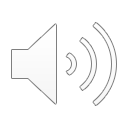 ДЯКУЮ ЗА УВАГУ!
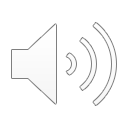